Vergleich und kritische Evaluierung der verrechneten Kosten beim Bezahlen über NFC mit Kreditkarten und Bankomatkarten anstatt mit Bargeld
Marko Dzigumovic
Inhalt
Überblick 
Gebühren beim bezahlen über NFC
Bezahlung mit Bankomatkarten
Bezahlung mit Kreditkarten
Gebühren beim bezahlen mit Bargeld
Direkter Vergleich der Optionen
Kritische Evaluierung
Zusammenfassung
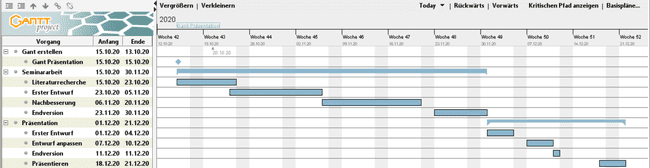